Hard and Important
The Challenges of Teaching (Physics) and What We Should Do
To Improve It
Sam Dyson
Senior Instructional Specialist, Science
Chicago Public Schools
[Speaker Notes: When I arrived on the scene it was like entering a room in which the conversation about public secondary education had just begun.  This talk is about why it is that so many of the problems we face in education are 100 years old.
If your interested in learning about how you might improve you physics teaching, I’m afraid I may disappoint you.  If, however, you are interested in why the challenges of physics teaching seem at times intractable, I may say something of interest to you.  In any case, I’m leaving time at the end for conversation about some of the points I will raise and I hope you will challenge my assertions.]
My Path to This Conversation
BA  SA  CfA  (MF)  MEd  WPCP  IMSA (CQ)  GA  CPS  PhD?
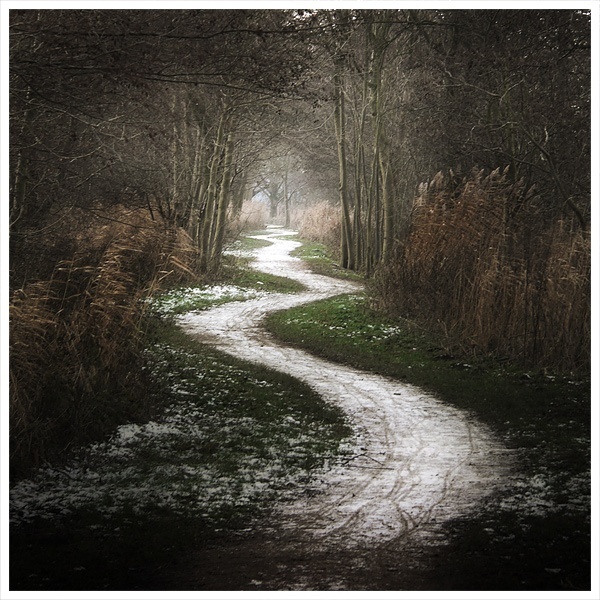 Sam Dyson - Quigg Symposium - 12/15/09
Questions to Ponder
Why are we still so clueless?

Our ignorance can be divided into problems and mysteries. When we face a problem, we may not know its solution, but we have insight, increasing knowledge, and an inkling of what we are looking for. When we face a mystery, however, we can only stare in wonder and bewilderment, not knowing what an explanation would even look like.									-Chomsky
Sam Dyson - Quigg Symposium - 12/15/09
Questions to Ponder
How does a profession evolve?
American Medical Education 100 Years after the Flexner Report:
All forms of professional education share the goal of readying students for accomplished and responsible practice in service to others.  Thus, professionals in training must master both abundant theory and large bodies of knowledge; the final test of their efforts, however, will be not what they know but what they do.
Cognitive psychology has demonstrated that facts and concepts are best recalled and put into service when they are taught, practiced, and assessed in the context in which they will be used.
Sam Dyson - Quigg Symposium - 12/15/09
Questions to Ponder
Why are we still so clueless?
From Mysteries to Problems
How does a profession evolve?
From Problem-Constrained  to Problem-Driven

How do we reconcile the successes of physics research with the failures of (physics) education?
Sam Dyson - Quigg Symposium - 12/15/09
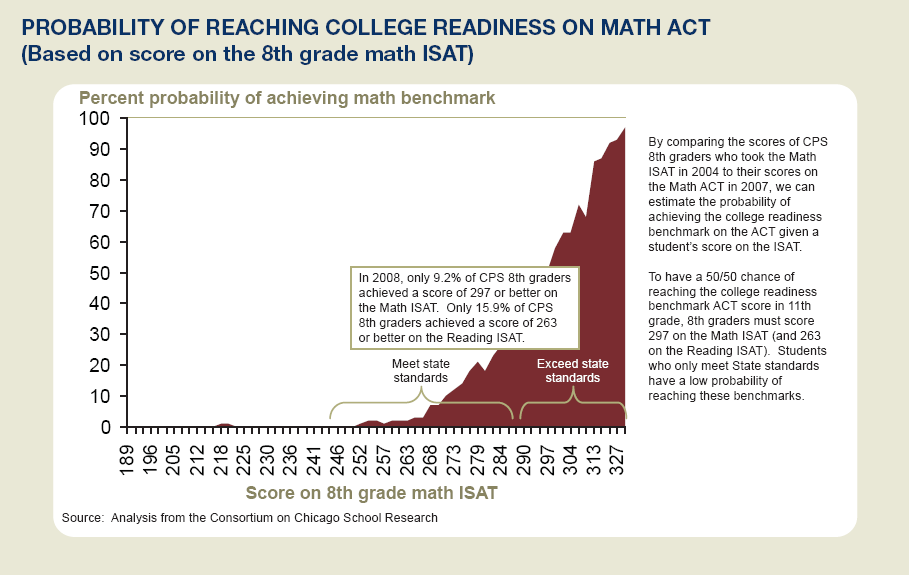 Sam Dyson - Quigg Symposium - 12/15/09
2009 CPS AP Participation
Sam Dyson - Quigg Symposium - 12/15/09
* Initial enrollment estimates based on 2008 Racial Ethnic Survey data; %s likely larger than actual
2009 CPS AP Participation Summary
AP participation varies by subgroup by > 10 x

In AP Calculus and Physical Sciences 
more than 6% of Asian CPS students took them
compared to less than 0.4% of Black CPS students
Sam Dyson - Quigg Symposium - 12/15/09
2009 CPS AP Performance
Sam Dyson - Quigg Symposium - 12/15/09
Clarifying What We Mean By…
“Hard”
Multi-dimensional
Several inputs
Cognitively Complex
Not obvious
Process-Dependent
Hidden
Sam Dyson - Quigg Symposium - 12/15/09
Some of the best teaching is indirect…. This process is inaccessible to direct observation by an outside person in the same way as our internal bodily processes are to a medical practitioner.  In both these cases, a person who intervenes without an adequate mental image of what is going on inside is as likely to do harm as good.
						-Richard R. Skemp
				The Psychology of Learning Mathematics
Sam Dyson - Quigg Symposium - 12/15/09
Clarifying What We Mean By…
“Hard”
“Important”
Multi-dimensional
Several inputs
Cognitively Complex
Not obvious
Process-Dependent
Hidden
Important/High-Stakes
Lives Depend on It
Combats Financial Poverty
Combats Intellectual Poverty
Sam Dyson - Quigg Symposium - 12/15/09
The Astronaut and the Teacher:Training Appropriate for the Task
Sam Dyson - Quigg Symposium - 12/15/09
In Problem-Driven Professions…
Agreement About What the Problems Are

Clearly Defined Terms

Communication Between Researchers and Practitioners
Sam Dyson - Quigg Symposium - 12/15/09
How Do We Get There From Here?
Sam Dyson - Quigg Symposium - 12/15/09
The Strategy
“We have the opportunity to become the premier urban district.”
						Dr. Barbara Eason-Watkins
						CPS Chief Education Officer

Achievement Strategy—Building the Foundation

Advancement Strategy—Nurturing Excellence
Sam Dyson - Quigg Symposium - 12/15/09
Project Goals and Audiences
To design and execute a program that demonstrates:
	(1) Training teachers as collaborative problem solvers will transform teaching into a problem-driven rather than problem-limited profession.
Middle and High School Teachers
Committed core
	(2) Excellent scholarship by underrepresented students in math and science is a necessary component and catalyst of our success.
Entering 6th to entering 12th graders
Students of high need and potential
Sam Dyson - Quigg Symposium - 12/15/09
Summer Component
Sam Dyson - Quigg Symposium - 12/15/09
Summer Component
Sam Dyson - Quigg Symposium - 12/15/09
Summer Component
Sam Dyson - Quigg Symposium - 12/15/09
Summer Component
Sam Dyson - Quigg Symposium - 12/15/09
Enrollment
Sam Dyson - Quigg Symposium - 12/15/09
Enrollment
Sam Dyson - Quigg Symposium - 12/15/09
Enrollment
Sam Dyson - Quigg Symposium - 12/15/09
Enrollment
Sam Dyson - Quigg Symposium - 12/15/09
Enrollment
Sam Dyson - Quigg Symposium - 12/15/09
Summer Institute Principles and Outcomes, 1
Sam Dyson - Quigg Symposium - 12/15/09
Summer Institute Principles and Outcomes, 2
Sam Dyson - Quigg Symposium - 12/15/09
[Speaker Notes: need to add metric about summer learning loss]
Another Model—Lesson Study
A strategy for collaborative problem-solving:
1. Team develops the research lesson

2. Live research lesson w/ one teacher, many observers

3. Post-lesson discussion w/ teacher-researchers and observers
Sam Dyson - Quigg Symposium - 12/15/09
[Speaker Notes: 2:25 start of planning, 3:40 stop (1:15 tot)
5:38 start of lesson, 7:20 stop (1:42 tot)
11:50 start of reflection, 13:10 stop (1:20)]
So What’s the Big Idea?
Even the best teachers in the best classrooms will encounter problems they can’t solve alone.
i.e. Teaching is hard.
Problems should be a source of progress, not the barrier thereto.
The training should suit the difficulty and importance of the task.
Sam Dyson - Quigg Symposium - 12/15/09
Thank you, Chris!
Sam Dyson - Quigg Symposium - 12/15/09